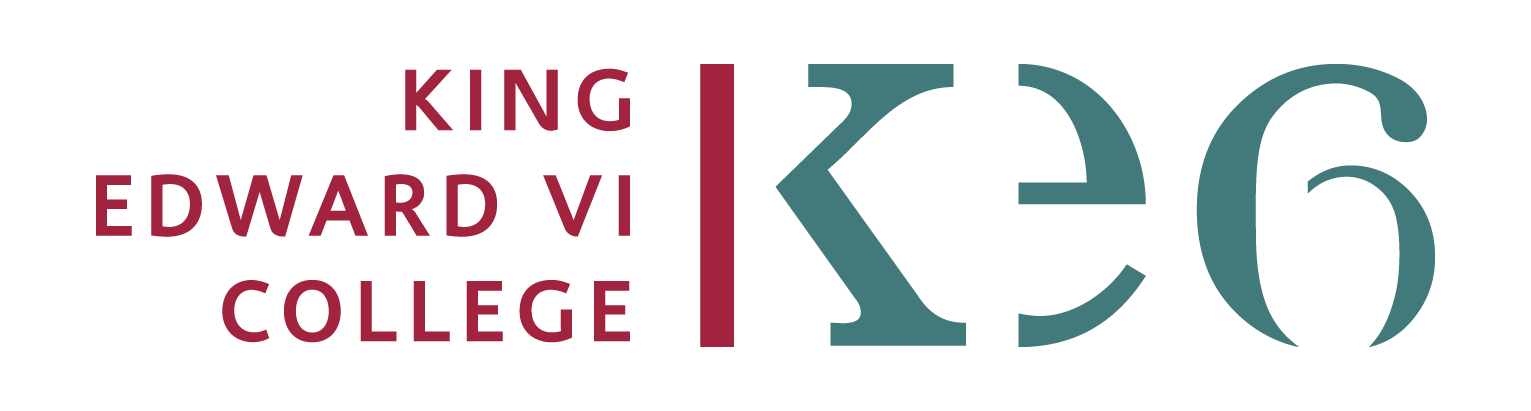 Revision resources can be found on… your class teams
Ongoing Independent Learning:
Chemistry
Stage 3:
Assess
Stage 4:
Review
Stage 1:
Consolidate
Stage 2:
Learn
Condense your class notes into a 1 page summary, with ALL the most useful information after each lesson.
Print out exam questions and mark schemes for the unit/topic you have just covered and get 3 different coloured pens.
Reflect on your learning, by looking  through your exam questions, your  most recent assessments and feedback. What is going well and what could you improve on?
Create a glossary with key definitions, phrases, diagrams and equations for each unit.
Do some pre-lesson reading before your next lesson.
Develop revision materials for retrieval practice (e.g. mind maps, flashcards, short answer questions). Use the specification points booklet, class notes & glossary to help you do this.
1.Under exam conditions, attempt the questions. (No help from notes, books, revision guides etc.)
Make a note of areas you are still getting wrong and try and identify the problem. Are you struggling to remember the information? Are there concepts you still don’t understand? Do you struggle to interpret the exam questions?
At the end of each topic/unit, read through your specification points booklet and highlight any points you don’t understand.
2.Change the colour of your pen and use resources such as your revision notes and OCR Chemistry text book, to fill in the gaps or correct errors.
Use your YAG to pick topics to revise, by utilising retrieval exercises (e.g. mind dumps, self quizzing, using flashcards or asking a parent or friend to quiz on your notes).
Use resources such as the class PowerPoints, OCR Chemistry text book or YouTube videos, to familiarise yourself with the concepts you have highlighted. If there are still areas you are unsure about, write these down and ask your peers/teacher to explain these again. Update your condensed notes using this new information/understanding.
Log the independent work you have done over 30 days. Speak to your peers/teacher and review which activities you may need to do more of, based on the areas you have  identified that need improving.
3. Using your mark scheme, correct and add missing information using another colour.
After your mind dump use resources such as your OCR Chemistry text book, to add missed information or correct any errors in a different colour.
Make a list of areas you are consistently getting wrong or do not remember and  focus your retrieval practice on these concepts. Revisit concepts you are good at less often.
Engagement with Learning…
Boost your number to have the best chance to boost your grade
Make a concept map which links the specification points/class notes of your  current learning to previous learning. Try and explain these links you have identified.
If you attend lessons and complete the activities set, you are meeting the basic expectations at college, but you are unlikely to meet your minimum target grade
1
4
3
If you complete stages 1-3, you are more likely to be moving towards your aspirational grade
If you complete stages 1-4, you are giving yourself the best chance of meeting your aspirational grade
2
If you complete stages 1 and 2 only, you are unlikely to meet your aspirational grade